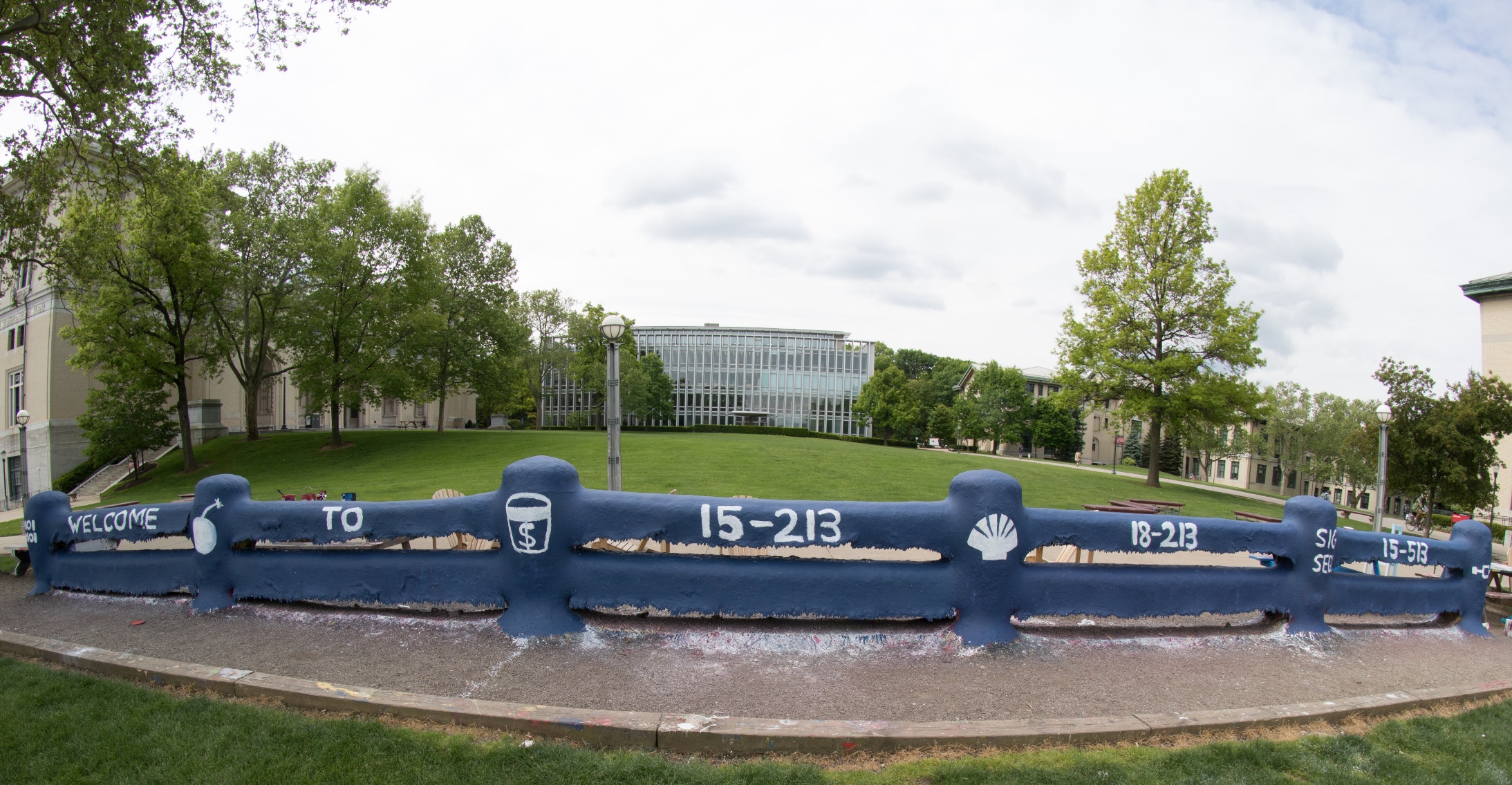 14-513
18-613
Carnegie Mellon
Machine-Level Programming II: Control15-213/15-513: Introduction to Computer Systems4th Lecture, Jan 25, 2024
Announcements
Written 1 out yesterday, due Wed 1/24

GDB & Debugging Bootcamp this Sun 1/28
Watch for Piazza posting on the details

Lab 1 (datalab) due Fri 2/1

Lab 2 (bomblab) out today, due Thurs 2/8
Turns in automatically via Autolab
Recall: Machine Instructions
C
Store value t where designated by dest
Assembly
Move 8-byte value to memory
Quad words in x86-64 parlance
Operands:
t:	Register	%rax
dest:	Register	%rbx
*dest: 	Memory	M[%rbx]
Machine
3 bytes at address 0x40059e
Compact representation of the assembly instruction
(Relatively) easy for hardware to interpret
*dest = t;
movq %rax, (%rbx)
0x40059e:  48 89 03
Recall: Move & Arithmetic Operations
Some Two Operand Instructions:
Format	Computation
movq	Src,Dest	
leaq	Src,Dest	
addq	Src,Dest	
subq	Src,Dest	Dest = Dest  Src
imulq	Src,Dest	Dest = Dest * Src
salq	Src,Dest	Dest = Dest << Src	Also called shlq
sarq	Src,Dest	Dest = Dest >> Src	Arithmetic
shrq	Src,Dest	Dest = Dest >> Src	Logical
xorq	Src,Dest	Dest = Dest ^ Src
andq	Src,Dest	Dest = Dest & Src
orq	Src,Dest	Dest = Dest | Src
Dest = Src   (Src can be $const)
Dest = address computed by expression Src
Dest = Dest + Src
Recall: Addressing Modes
Most General Form
		D(Rb,Ri,S)	Mem[Reg[Rb]+S*Reg[Ri]+ D]
D: 	Constant “displacement” 1, 2, or 4 bytes
Rb: 	Base register: Any of 16 integer registers
Ri:	Index register: Any, except for %rsp
S: 	Scale: 1, 2, 4, or 8
Which numbers are pointers?
They aren’t labeled
You have to figure it out from context
(gdb) info registers
rax     0x40057d         4195709
rbx     0x0              0
rcx     0x4005e0         4195808
rdx     0x7fffffffdc28   140737488346152
rsi     0x7fffffffdc18   140737488346136
rdi     0x1              1
rbp     0x0              0x0
rsp     0x7fffffffdb38   0x7fffffffdb38
r8      0x7ffff7dd5e80   140737351868032
r9      0x0              0
r10     0x7fffffffd7c0   140737488345024
r11     0x7ffff7a2f460   140737348039776
r12     0x400490         4195472
r13     0x7fffffffdc10   140737488346128
r14     0x0              0
r15     0x0              0
rip     0x40057d         0x40057d
[Speaker Notes: Several people asked this question last time.
The registers don’t have any “this is a pointer” label, just like they don’t have any “this is signed” label. You have to figure it out from context.]
Which numbers are pointers?
They aren’t labeled
You have to figure it out from context

%rsp and %rip always hold pointers
Register values that are “close” to %rsp or %rip are probably also pointers
(gdb) info registers
rax     0x40057d         4195709
rbx     0x0              0
rcx     0x4005e0         4195808
rdx     0x7fffffffdc28   140737488346152
rsi     0x7fffffffdc18   140737488346136
rdi     0x1              1
rbp     0x0              0x0
rsp     0x7fffffffdb38   0x7fffffffdb38
r8      0x7ffff7dd5e80   140737351868032
r9      0x0              0
r10     0x7fffffffd7c0   140737488345024
r11     0x7ffff7a2f460   140737348039776
r12     0x400490         4195472
r13     0x7fffffffdc10   140737488346128
r14     0x0              0
r15     0x0              0
rip     0x40057d         0x40057d
[Speaker Notes: How close is close? Hard to say.  I’m pretty sure the values in r8 and r11 here are too far away from rsp to be a pointer, but I could be wrong.  Actually, my educated guess is that they are pointers, but pointers into a different part of memory than the one rsp and rsi and rdx and r13 are pointing into.]
Which numbers are pointers?
If a register is being used  as a pointer…
Dump of assembler code for function main:
=> 0x40057d <+0>:  sub   $0x8,%rsp
   0x400581 <+4>:  mov   (%rsi),%rsi
   0x400584 <+7>:  mov   $0x400670,%edi
   0x400589 <+12>: mov   $0x0,%eax
   0x40058e <+17>: call  0x400460
Which numbers are pointers?
If a register is being used as a pointer…
mov (%rsi), %rsi
…Then its value is expectedto be a pointer.
There might be a bug that makes its value incorrect.
Not as obvious with complicated address “modes”
(%rsi, %rbx) – One of these is a pointer, we don’t know which.
(%rsi, %rbx, 2) – %rsi is a pointer, %rbx isn’t (why?)
0x400570(, %rbx, 2) – 0x400570 is a pointer, %rbx isn’t (why?)
lea (anything), %rax – (anything) may or may not be a pointer
Dump of assembler code for function main:
=> 0x40057d <+0>:  sub   $0x8,%rsp
   0x400581 <+4>:  mov   (%rsi),%rsi
   0x400584 <+7>:  mov   $0x400670,%edi
   0x400589 <+12>: mov   $0x0,%eax
   0x40058e <+17>: call  0x400460
Today
Control: Condition codes			CSAPP 3.6.1 - 3.6.2
Conditional branches			CSAPP 3.6.3 - 3.6.6
Loops					CSAPP 3.6.7
Switch Statements				CSAPP 3.6.8
Control flow
extern void op1(void);
extern void op2(void);

void decision(int x) {
    if (x) {
        op1();
    } else {
        op2();
    }
}
decision
x != 0
No
Yes
op2
op1
return
Control flow in assembly language
extern void op1(void);
extern void op2(void);

void decision(int x) {
    if (x) {
        op1();
    } else {
        op2();
    }
}
decision:
	subq    $8, %rsp
	testl   %edi, %edi
	je      .L2
	call    op1
	jmp     .L1
.L2:
	call    op2
.L1:
	addq    $8, %rsp
	ret
It’s all done with GOTO!
Processor State (x86-64, Partial)
%rax
%r8
Information about currently executing program
Temporary data( %rax, … )
Location of runtime stack( %rsp )
Location of current code control point( %rip, … )
Status of recent tests( CF, ZF, SF, OF )
%rbx
%r9
Registers
%rcx
%r10
%rdx
%r11
%rsi
%r12
%rdi
%r13
%rsp
%r14
Instruction pointer
%rbp
%rip
%r15
Current stack top
CF
ZF
SF
OF
Condition codes
Condition Codes (Implicit Setting)
Single bit registers
CF	 Carry Flag (for unsigned)	SF  Sign Flag (for signed)
ZF	 Zero Flag		OF  Overflow Flag (for signed)
GDB prints these as one “eflags” register    eflags  0x246  [ PF ZF IF ] Z set, CSO clear
Implicitly set (as side effect) of arithmetic operations
Example: addq Src,Dest ↔ t = a+b
CF set if carry out from most significant bit (unsigned overflow)
ZF set if t == 0
SF set if t < 0 (as signed)
OF set if two’s-complement (signed) overflow(a>0 && b>0 && t<0) || (a<0 && b<0 && t>=0)
Not set by lea instructions
[Speaker Notes: You can ignore PF, IF, and any other things that show up in the square brackets that you haven’t heard of.  They’re processor state bits that you don’t have to care about unless you’re coding the OS kernel.]
ZF set when
000000000000…00000000000
SF set when
1xxxxxxxxxxx…xxxxxxxxxxx
CF set when
1xxxxxxxxxxxx...
+
Carry
1xxxxxxxxxxxx...
xxxxxxxxxxxxx...
1
0xxxxxxxxxxxx...
1
_
Borrow
1xxxxxxxxxxxx...
1xxxxxxxxxxxx...
For unsigned arithmetic, this reports overflow
OF set when
For signed arithmetic, this reports overflow
z = ~y
yxxxxxxxxxxxx...
a
+
yxxxxxxxxxxxx...
Positive
Overflow
b
zxxxxxxxxxxxx...
t
(a>0 && b>0 && t<0) || (a<0 && b<0 && t>=0)
yxxxxxxxxxxxx...
a
_
zxxxxxxxxxxxx...
b
Negative
Overflow
zxxxxxxxxxxxx...
t
(a>0 && b<0 && t<0) || (a<0 && b>0 && t>0)
Compare Instruction
Test Instruction
Today
Control: Condition codes			
Conditional branches			
Loops					
Switch Statements
Jumping
jX Instructions
Jump to different part of code depending on condition codes
Reading Condition Codes
SetX Instructions
Set low-order byte of destination to 0 or 1 based on combinations of condition codes
Does not alter remaining 7 bytes
x86-64 Integer Registers
%rax
%r8
%al
%r8b
%rbx
%r9
%bl
%r9b
%rcx
%r10
%cl
%r10b
%rdx
%r11
%dl
%r11b
%rsi
%r12
%sil
%r12b
%rdi
%r13
%dil
%r13b
%rsp
%r14
%spl
%r14b
%rbp
%r15
%bpl
%r15b
SetX argument is always a low byte (%al, %r8b, etc.)
Reading Condition Codes (Cont.)
SetX Instructions: 
Set single byte based on combination of condition codes
One of addressable byte registers
Does not alter remaining bytes
Typically use movzbl to finish job
32-bit instructions also set upper 32 bits to 0
int gt (long x, long y)
{
  return x > y;
}
cmpq   %rsi, %rdi   # Compare x:y
	setg   %al          # Set when >
	movzbl %al, %eax    # Zero rest of %rax
	ret
Reading Condition Codes (Cont.)
SetX Instructions: 
Set single byte based on combination of condition codes
One of addressable byte registers
Does not alter remaining bytes
Typically use movzbl to finish job
32-bit instructions also set upper 32 bits to 0
Beware weirdness movzbl (and others)

movzbl %al, %eax
%rax
%al
%eax
int gt (long x, long y)
{
  return x > y;
}
Zapped to all 0’s
cmpq   %rsi, %rdi   # Compare x:y
	setg   %al          # Set when >
	movzbl %al, %eax    # Zero rest of %rax
	ret
%rax
%al
0x000000
0x00000000
%al
0x000000
Activity Time!
To obtain a copy of today’s activity, log into a shark machine and do the following:

$ wget http://www.cs.cmu.edu/~213/activities/machine-control.tar
$ tar xf machine-control.tar
$ cd machine-control


Do (only) “3 Basic Control Flow”, problems 1, 2, and 3
Conditional Branch Example (Old Style)
I’ll get to this shortly.
Generation
shark> gcc –Og -S –fno-if-conversion control.c
absdiff:
   cmpq    %rsi, %rdi  # x:y
   jle     .L4
   movq    %rdi, %rax
   subq    %rsi, %rax
   ret
.L4:       # x <= y
   movq    %rsi, %rax
   subq    %rdi, %rax
   ret
long absdiff
  (long x, long y)
{
  long result;
  if (x > y)
    result = x-y;
  else
    result = y-x;
  return result;
}
Expressing with Goto Code
C allows goto statement
Jump to position designated by label
long absdiff_j
  (long x, long y)
{
    long result;
    int ntest = (x <= y);
    if (ntest) goto Else;
    result = x-y;
    goto Done;
 Else:
    result = y-x;
 Done:
    return result;
}
long absdiff
  (long x, long y)
{
    long result;
    if (x > y)
        result = x-y;
    else
        result = y-x;
    return result;
}
General Conditional Expression Translation (Using Branches)
C Code
val = Test ? Then_Expr : Else_Expr;
val = x>y ? x-y : y-x;
Goto Version
ntest = !Test;
  if (ntest) goto Else;
  val = Then_Expr;
  goto Done;
Else:
  val = Else_Expr;
Done:
	. . .
Create separate code regions for then & else expressions
Execute appropriate one
Using Conditional Moves
Conditional Move Instructions
Instruction supports:
if (Test) Dest ← Src
Supported in post-1995 x86 processors
GCC tries to use them
But, only when known to be safe
Why?
Branches are very disruptive to instruction flow through pipelines
Conditional moves do not require control transfer
C Code
val = Test 
   ? Then_Expr 
   : Else_Expr;
Goto Version
result = Then_Expr;
  eval = Else_Expr;
  nt = !Test;
  if (nt) result = eval;
  return result;
Conditional Move Example
long absdiff
  (long x, long y)
{
    long result;
    if (x > y)
        result = x-y;
    else
        result = y-x;
    return result;
}
absdiff:
   movq    %rdi, %rax  # x
   subq    %rsi, %rax  # result = x-y
   movq    %rsi, %rdx
   subq    %rdi, %rdx  # eval = y-x
   cmpq    %rsi, %rdi  # x:y
   cmovle  %rdx, %rax  # if <=, result = eval
   ret
When is
this bad?
Bad Cases for Conditional Move
Expensive Computations
val = Test(x) ? Hard1(x) : Hard2(x);
Bad Performance
Both values get computed
Only makes sense when computations are very simple
Risky Computations
val = p ? *p : 0;
Unsafe
Both values get computed
May have undesirable effects
Computations with side effects
val = x > 0 ? x*=7 : x+=3;
Illegal
Both values get computed
Must be side-effect free
Today
Control: Condition codes			
Conditional branches			
Loops					
Switch Statements
“Do-While” Loop Example
C Code
Goto Version
long pcount_do
  (unsigned long x) {
  long result = 0;
  do {
    result += x & 0x1;
    x >>= 1;
  } while (x);
  return result;
}
long pcount_goto
  (unsigned long x) {
  long result = 0;
 loop:
  result += x & 0x1;
  x >>= 1;
  if(x) goto loop;
  return result;
}
Count number of 1’s in argument x (“popcount”)
Use conditional branch to either continue looping  or to exit loop
“Do-While” Loop Compilation
Goto Version
long pcount_goto
  (unsigned long x) {
  long result = 0;
 loop:
  result += x & 0x1;
  x >>= 1;
  if(x) goto loop;
  return result;
}
movl    $0, %eax		#  result = 0
.L2:				# loop:
   movq    %rdi, %rdx	
   andl    $1, %edx		#  t = x & 0x1
   addq    %rdx, %rax	#  result += t
   shrq    %rdi		#  x >>= 1
   jne     .L2		#  if (x) goto loop
   rep; ret
Quiz Time!
Canvas Quiz:  Day 4 - Machine Control
General “Do-While” Translation
Goto Version
C Code
loop:
  Body
  if (Test)
    goto loop
do 
  Body
  while (Test);
Body:
{
  Statement1;
  Statement2;
    …
  Statementn;
}
General “While” Translation #1
“Jump-to-middle” translation
Used with -Og
Goto Version
goto test;
loop:
  Body
test:
  if (Test)
    goto loop;
done:
While version
while (Test)
  Body
While Loop Example #1
C Code
Jump to Middle Version
long pcount_while
  (unsigned long x) {
  long result = 0;
  while (x) {
    result += x & 0x1;
    x >>= 1;
  }
  return result;
}
long pcount_goto_jtm
  (unsigned long x) {
  long result = 0;
  goto test;
 loop:
  result += x & 0x1;
  x >>= 1;
 test:
  if(x) goto loop;
  return result;
}
Compare to do-while version of function
Initial goto starts loop at test
General “While” Translation #2
While version
“Do-while” conversion
Used with –O1
while (Test)
  Body
Goto Version
Do-While Version
if (!Test)
    goto done;
loop:
  Body
  if (Test)
    goto loop;
done:
if (!Test) 
    goto done;
  do
    Body
    while(Test);
done:
While Loop Example #2
C Code
Do-While Version
long pcount_while
  (unsigned long x) {
  long result = 0;
  while (x) {
    result += x & 0x1;
    x >>= 1;
  }
  return result;
}
long pcount_goto_dw
  (unsigned long x) {
  long result = 0;
  if (!x) goto done;
 loop:
  result += x & 0x1;
  x >>= 1;
  if(x) goto loop;
 done:
  return result;
}
Compare to do-while version of function
Initial conditional guards entrance to loop
“For” Loop  Do-While Loop
For version
for (Init; Test; Update )
    Body
Initial test can often be optimized away – why?
Goto Version
Do-While Version
if (!Test)
    goto done;
loop:
  Body
     Update
  if (Test)
    goto loop;
done:
if (!Test) 
    goto done;
  do {
    Body
          Update
  } while(Test);
done:
[Speaker Notes: Can optimize initial test away when Test is known to be true first time because of initial condition Init.  E.g., for(i=0, i < 8; i++)]
“For” Loop Do-While Conversion
Goto Version
C Code
long pcount_for_goto_dw
  (unsigned long x) {
  size_t i;
  long result = 0;
  i = 0;
  if (!(i < WSIZE))
    goto done;
 loop:
  {
    unsigned bit = 
      (x >> i) & 0x1;
    result += bit;
  }
  i++;
  if (i < WSIZE)
    goto loop;
 done:
  return result;
}
long pcount_for
  (unsigned long x)
{
  size_t i;
  long result = 0;
  for (i = 0; i < WSIZE; i++)
  {
    unsigned bit = 
      (x >> i) & 0x1;
    result += bit;
  }
  return result;
}
Init
!Test
Body
Update
Test
Initial test can be optimized away
Activity Time!
Do “6 Loops”, problems 15, 16, and 17
Today
Control: Condition codes			
Conditional branches			
Loops					
Switch Statements
Switch Statement Example
long switch_eg
   (long x, long y, long z)
{
    long w = 1;
    switch(x) {
    case 1:
        w = y*z;
        break;
    case 2:
        w = y/z;
        /* Fall Through */
    case 3:
        w += z;
        break;
    case 5:
    case 6:
        w -= z;
        break;
    default:
        w = 2;
    }
    return w;
}
Multiple case labels
Here: 5 & 6
Fall through cases
Here: 2
Missing cases
Here: 4
Jump Table Structure
Jump Targets
Jump Table
Switch Form
Targ0:
Code Block
0
switch(x) {
  case val_0:
    Block 0
  case val_1:
    Block 1
    • • •
  case val_n-1:
    Block n–1
}
jtab:
Targ0
Targ1
Targ2
Targ1:
Code Block
1
•
•
•
Targ2:
Code Block
2
Targn-1
•
•
•
Translation (Extended C)
goto *JTab[x];
Targn-1:
Code Block
n–1
Switch Statement   Example
long my_switch
   (long x, long y, long z)
{
    long w = 1;
    switch(x) {
    case 1:		
        w = y*z;
        break;
    case 2:		
        w = y/z;
        /* Fall Through */
    case 3:		
        w += z;
        break;
    case 5:
    case 6:
        w -= z;
        break;
    default:
        w = 2;
    }
    return w;
}
my_switch:
    cmpq    $6, %rdi   # x:6
    ja      .L8   # if x > 6 jump                  # to default
    jmp     *.L4(,%rdi,8)
.L3:


.L5:


.L9:



.L7:


.L8:
.section	.rodata
	.align 8
.L4:
	.quad	.L8	# x = 0
	.quad	.L3	# x = 1
	.quad	.L5	# x = 2
	.quad	.L9	# x = 3
	.quad	.L8	# x = 4
	.quad	.L7	# x = 5
	.quad	.L7	# x = 6
Assembly Setup Explanation
Table Structure
Each target requires 8 bytes
Base address at .L4

Jumping
Direct: jmp .L8
Jump target is denoted by label .L8

Indirect: jmp *.L4(,%rdi,8)
Start of jump table: .L4
Must scale by factor of 8 (addresses are 8 bytes)
Fetch target from effective Address .L4 + x*8
Only for  0 ≤ x ≤ 6
Jump table
.section	.rodata
	.align 8
.L4:
	.quad	.L8	# x = 0
	.quad	.L3	# x = 1
	.quad	.L5	# x = 2
	.quad	.L9	# x = 3
	.quad	.L8	# x = 4
	.quad	.L7	# x = 5
	.quad	.L7	# x = 6
Code Blocks (x == 1)
switch(x) {
  case 1:	  // .L3
        w = y*z;
        break;
   . . .
}
.L3:
   movq    %rsi, %rax  # y
   imulq   %rdx, %rax  # y*z
   ret
Handling Fall-Through
long w = 1;
	. . .
    switch(x) {
 	. . .	
    case 2:
        w = y/z;
        /* Fall Through */
    case 3:
        w += z;
        break;
 	. . .
    }
case 2:
        w = y/z;
        goto merge;
case 3:
        w = 1;
merge:
        w += z;
Code Blocks (x == 2, x == 3)
.L5:                  # Case 2
   movq    %rsi, %rax
   cqto
   idivq   %rcx       #  y/z
   jmp     .L6        #  goto merge
.L9:                  # Case 3
   movl    $1, %eax   #  w = 1
.L6:                  # merge:
   addq    %rcx, %rax #  w += z
   ret
long w = 1;
	. . .
    switch(x) {
 	. . .	
    case 2:
        w = y/z;
        /* Fall Through */
    case 3:
        w += z;
        break;
 	. . .
    }
Code Blocks (x == 5, x == 6, default)
switch(x) {
    . . .
    case 5:  // .L7
    case 6:  // .L7
        w -= z;
        break;
    default: // .L8
        w = 2; 
}
.L7:               # Case 5,6
  movl  $1, %eax   #  w = 1
  subq  %rdx, %rax #  w -= z
  ret
.L8:               # Default:
  movl  $2, %eax   #  2
  ret
Summarizing
C Control
if-then-else
do-while
while, for
switch
Assembler Control
Conditional jump
Conditional move
Indirect jump (via jump tables)
Compiler generates code sequence to implement more complex control
Standard Techniques
Loops converted to do-while or jump-to-middle form
Large switch statements use jump tables
Sparse switch statements may use decision trees (if-elseif-elseif-else)
Exercise
cmpq b,a  like computing a-b w/o setting dest

 CF set   if carry/borrow out from most significant                 bit (used for unsigned comparisons)
 ZF set   if a == b
 SF set   if (a-b) < 0 (as signed)
 OF set  if two’s-complement (signed) overflow
xorq    %rax, %rax
subq    $1, %rax 
cmpq    $2, %rax
setl    %al
movzbl  %al, %eax
Note: setl and movzbl do not modify condition codes
Exercise
cmpq b,a  like computing a-b w/o setting dest

 CF set   if carry/borrow out from most significant                 bit (used for unsigned comparisons)
 ZF set   if a == b
 SF set   if (a-b) < 0 (as signed)
 OF set  if two’s-complement (signed) overflow
xorq    %rax, %rax
subq    $1, %rax 
cmpq    $2, %rax
setl    %al
movzbl  %al, %eax
Note: setl and movzbl do not modify condition codes
Switch Statement Example
long switch_eg(long x, long y, long z)
{
    long w = 1;
    switch(x) {
      . . .
    }
    return w;
}
Setup:
switch_eg:
    movq    %rdx, %rcx
    cmpq    $6, %rdi   # x:6
    ja      .L8
    jmp     *.L4(,%rdi,8)
What range of values takes default?
Note that w not initialized here
Switch Statement Example
long switch_eg(long x, long y, long z)
{
    long w = 1;
    switch(x) {
      . . .
    }
    return w;
}
Jump table
.section	.rodata
	.align 8
.L4:
	.quad	.L8	# x = 0
	.quad	.L3	# x = 1
	.quad	.L5	# x = 2
	.quad	.L9	# x = 3
	.quad	.L8	# x = 4
	.quad	.L7	# x = 5
	.quad	.L7	# x = 6
Setup:
switch_eg:
    movq    %rdx, %rcx
    cmpq    $6, %rdi      # x:6
    ja      .L8           # Use default
    jmp     *.L4(,%rdi,8) # goto *JTab[x]
Indirect jump
Jump Table
Jump table
switch(x) {
    case 1:      // .L3
        w = y*z;
        break;
    case 2:      // .L5
        w = y/z;
        /* Fall Through */
    case 3:      // .L9
        w += z;
        break;
    case 5:
    case 6:      // .L7
        w -= z;
        break;
    default:     // .L8
        w = 2;
    }
.section	.rodata
	.align 8
.L4:
	.quad	.L8	# x = 0
	.quad	.L3	# x = 1
	.quad	.L5	# x = 2
	.quad	.L9	# x = 3
	.quad	.L8	# x = 4
	.quad	.L7	# x = 5
	.quad	.L7	# x = 6
Finding Jump Table in Binary
00000000004005e0 <switch_eg>:
  4005e0:       48 89 d1                mov    %rdx,%rcx
  4005e3:       48 83 ff 06             cmp    $0x6,%rdi
  4005e7:       77 2b                   ja     400614 <switch_eg+0x34>
  4005e9:       ff 24 fd f0 07 40 00    jmpq   *0x4007f0(,%rdi,8)
  4005f0:       48 89 f0                mov    %rsi,%rax
  4005f3:       48 0f af c2             imul   %rdx,%rax
  4005f7:       c3                      retq
  4005f8:       48 89 f0                mov    %rsi,%rax
  4005fb:       48 99                   cqto
  4005fd:       48 f7 f9                idiv   %rcx
  400600:       eb 05                   jmp    400607 <switch_eg+0x27>
  400602:       b8 01 00 00 00          mov    $0x1,%eax
  400607:       48 01 c8                add    %rcx,%rax
  40060a:       c3                      retq
  40060b:       b8 01 00 00 00          mov    $0x1,%eax
  400610:       48 29 d0                sub    %rdx,%rax
  400613:       c3                      retq
  400614:       b8 02 00 00 00          mov    $0x2,%eax
  400619:       c3                      retq
Finding Jump Table in Binary (cont.)
00000000004005e0 <switch_eg>:
  . . .
  4005e9:       ff 24 fd f0 07 40 00    jmpq   *0x4007f0(,%rdi,8)
  . . .
% gdb switch
(gdb) x /8xg 0x4007f0
0x4007f0:       0x0000000000400614      0x00000000004005f0
0x400800:       0x00000000004005f8      0x0000000000400602
0x400810:       0x0000000000400614      0x000000000040060b
0x400820:       0x000000000040060b      0x2c646c25203d2078
(gdb)
Finding Jump Table in Binary (cont.)
% gdb switch
(gdb) x /8xg 0x4007f0
0x4007f0:       0x0000000000400614      0x00000000004005f0
0x400800:       0x00000000004005f8      0x0000000000400602
0x400810:       0x0000000000400614      0x000000000040060b
0x400820:       0x000000000040060b      0x2c646c25203d2078
. . .
  4005f0:       48 89 f0                mov    %rsi,%rax
  4005f3:       48 0f af c2             imul   %rdx,%rax
  4005f7:       c3                      retq
  4005f8:       48 89 f0                mov    %rsi,%rax
  4005fb:       48 99                   cqto
  4005fd:       48 f7 f9                idiv   %rcx
  400600:       eb 05                   jmp    400607 <switch_eg+0x27>
  400602:       b8 01 00 00 00          mov    $0x1,%eax
  400607:       48 01 c8                add    %rcx,%rax
  40060a:       c3                      retq
  40060b:       b8 01 00 00 00          mov    $0x1,%eax
  400610:       48 29 d0                sub    %rdx,%rax
  400613:       c3                      retq
  400614:       b8 02 00 00 00          mov    $0x2,%eax
  400619:       c3                      retq
Reminder: Machine Instructions
C
Store value t where designated by dest
Assembly
Move 8-byte value to memory
Quad words in x86-64 parlance
Operands:
t:	Register	%rax
dest:	Register	%rbx
*dest: 	Memory	M[%rbx]
Machine
3 bytes at address 0x40059e
Compact representation of the assembly instruction
(Relatively) easy for hardware to interpret
*dest = t;
movq %rax, (%rbx)
0x40059e:  48 89 03
0100 1 0 0 0  10001011  00 000 011
REX  W R X B  MOV r->x  Mod R   M
[Speaker Notes: We’re not going to get into exactly what these fields mean, what you should remember is that there’s always a part corresponding directly to the name of the assembly instruction – that’s called the opcode – and the rest of it somehow encodes the arguments.  R=0000, for instance, means RAX.]
Memory operands and LEA
In most instructions, a memory operand accesses memory





LEA is special: it doesn’t access memory
Why use LEA?
CPU designers’ intended use: calculate a pointer to an object
An array element, perhaps
For instance, to pass just one array element to another function



Compiler authors like to use it for ordinary arithmetic
It can do complex calculations in one instruction
It’s one of the only three-operand instructions the x86 has
It doesn’t touch the condition codes (we’ll come back to this)